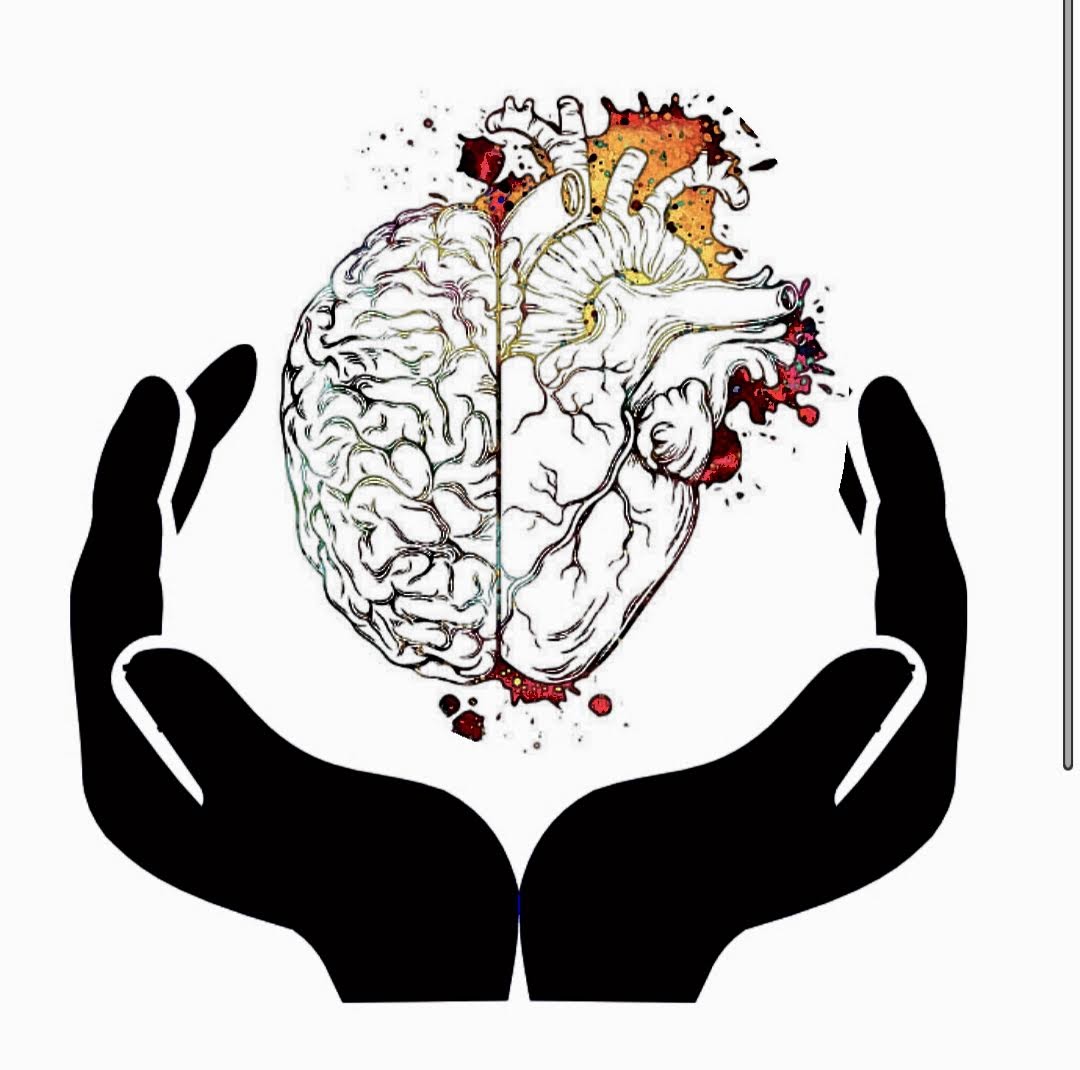 Pediatric Neurodevelopment
Deanna McCulloch, PhD, LCPC
Outline
Basic Neuroscience & Mental Health
Epigenetics
In Utero Development
Typical Development
Impacts to Development
Take Aways
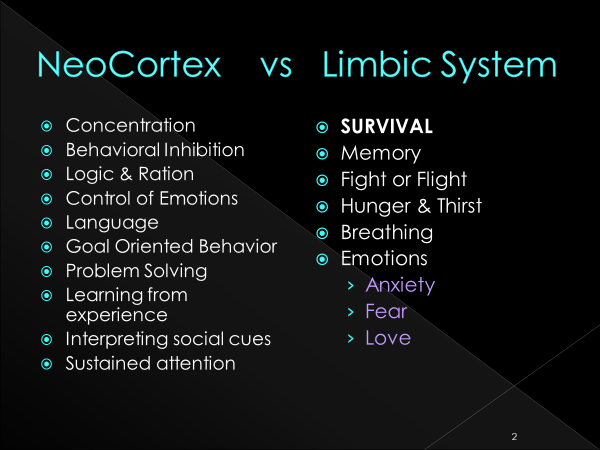 Epigenetics
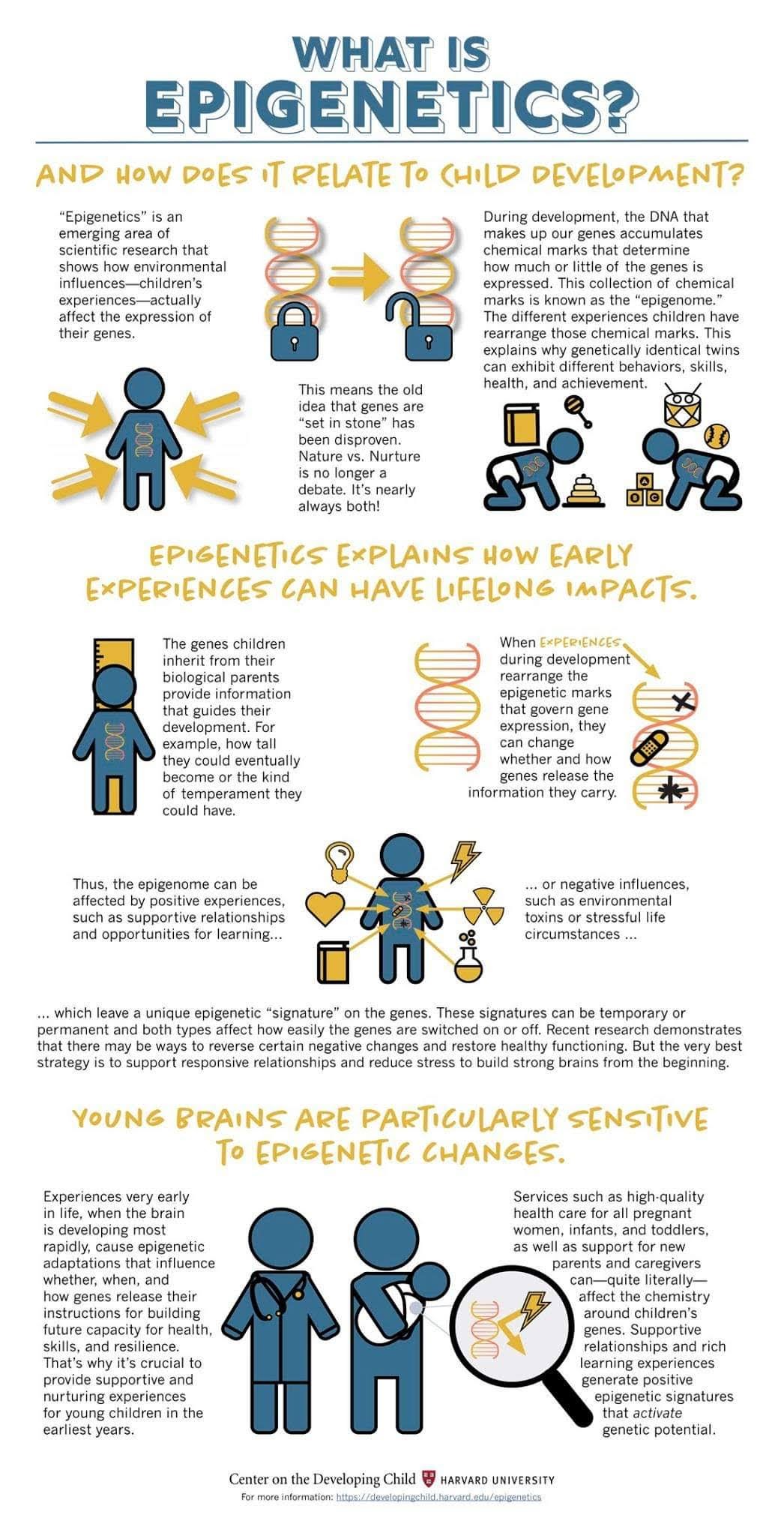 Limbic Template
Are limbic template is  the map of our brain
Epigenetics
In Utero Experiences
Life Experiences
Grooves are the neurological pathways that make up and individual's static stress level…. Neural Connections
Frequency 
Intensity
Grooves have the ability to change, our brains have a huge level of plasticity
Typical Development
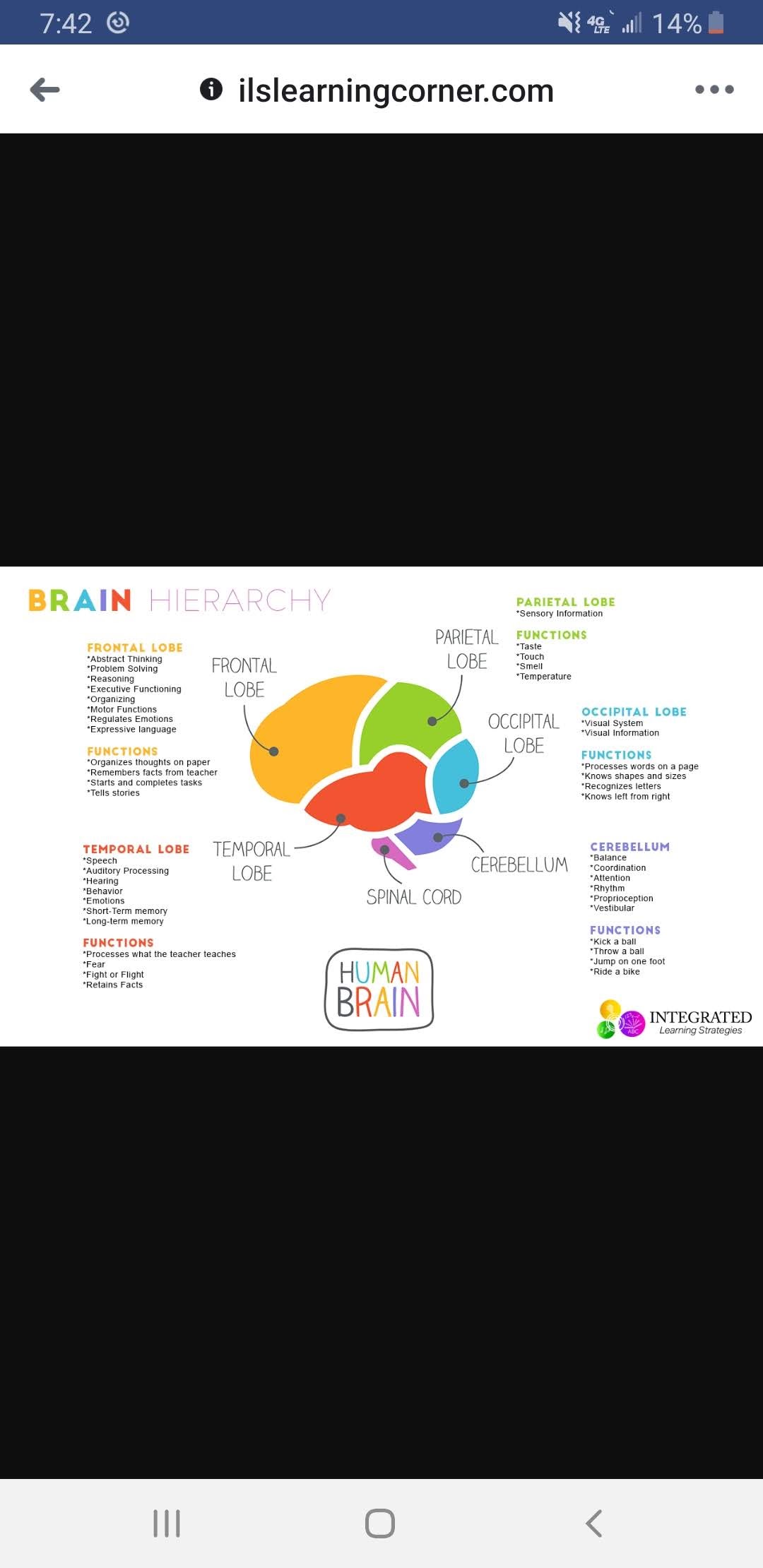 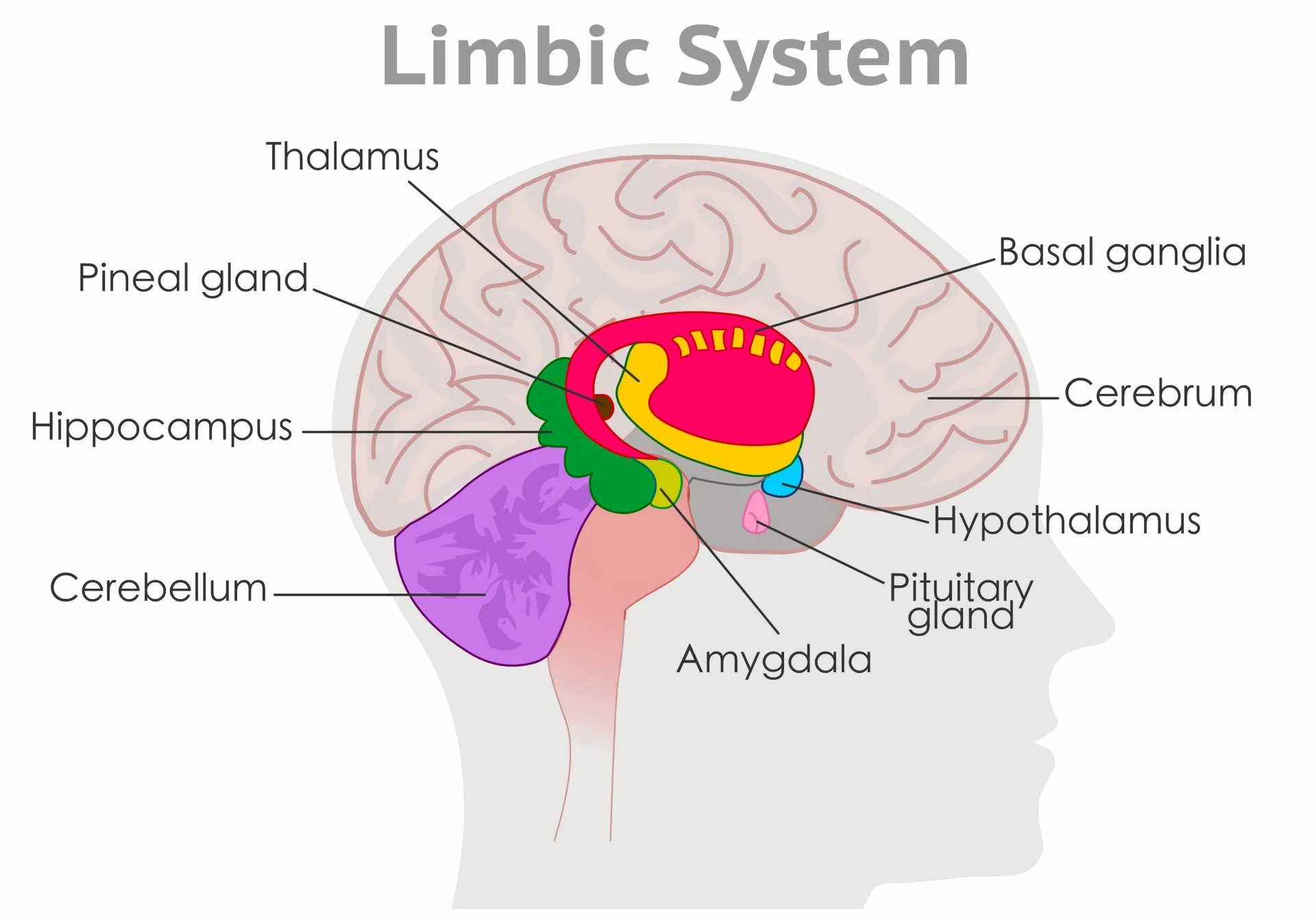 8
Pruning
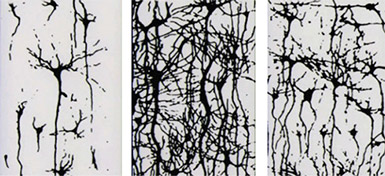 Neocortical Development
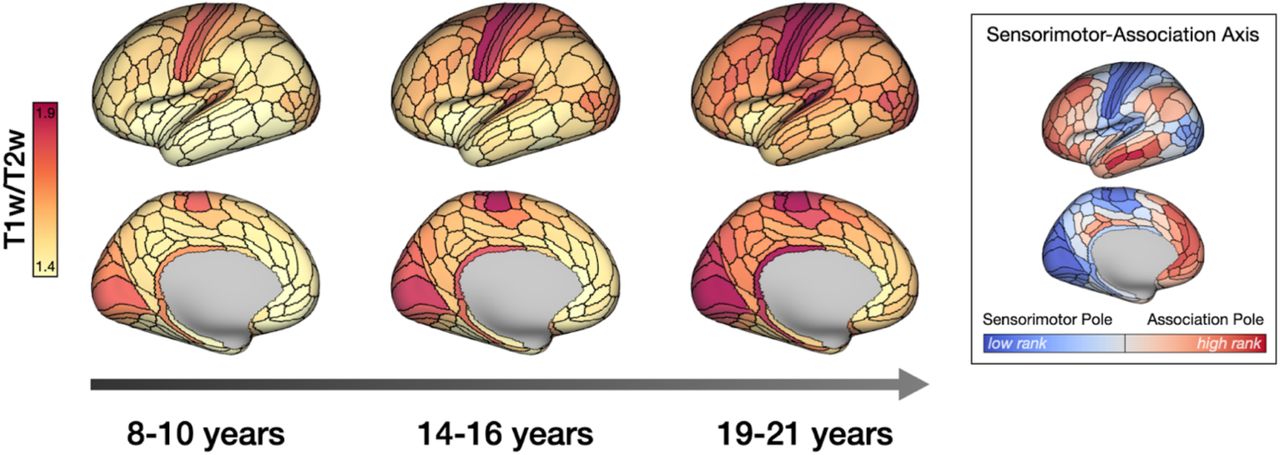 Why is this distinction so important?
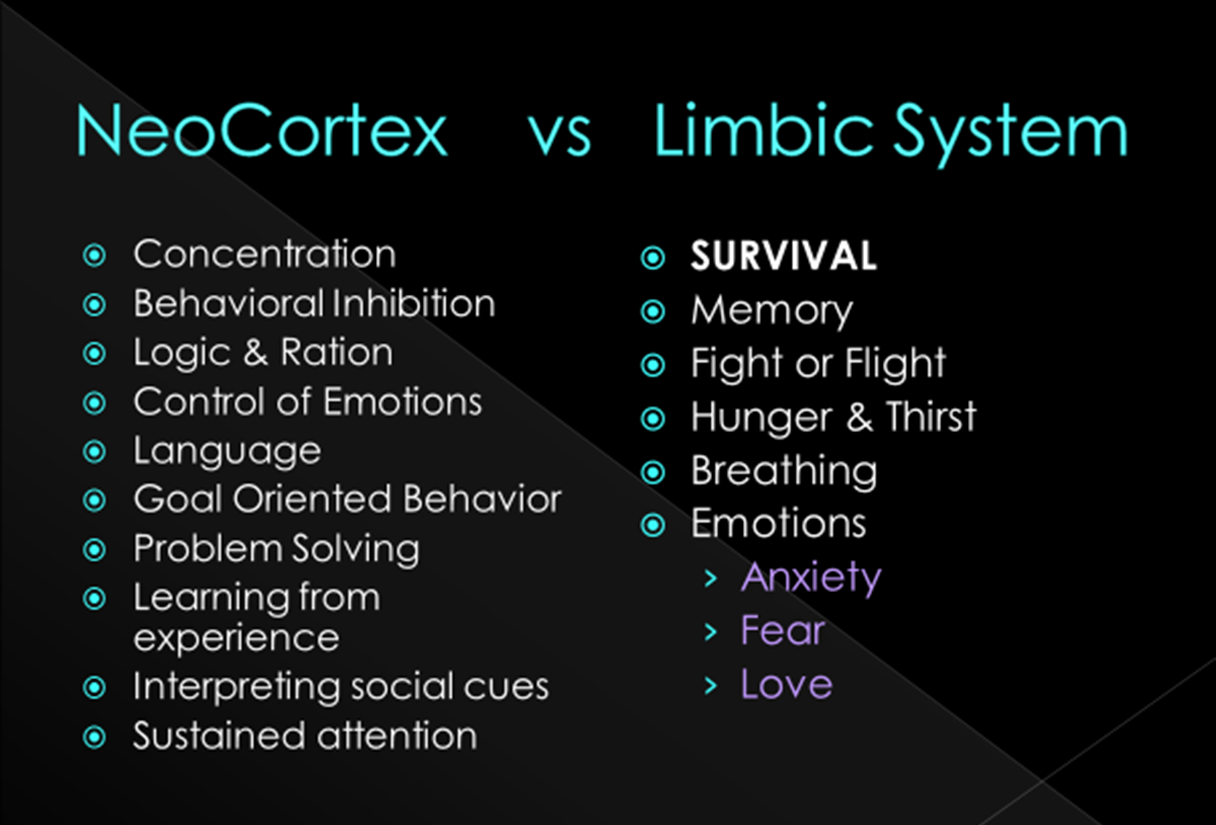 Neurodivergencies
Trauma and the Brain
Structure
Connectivity
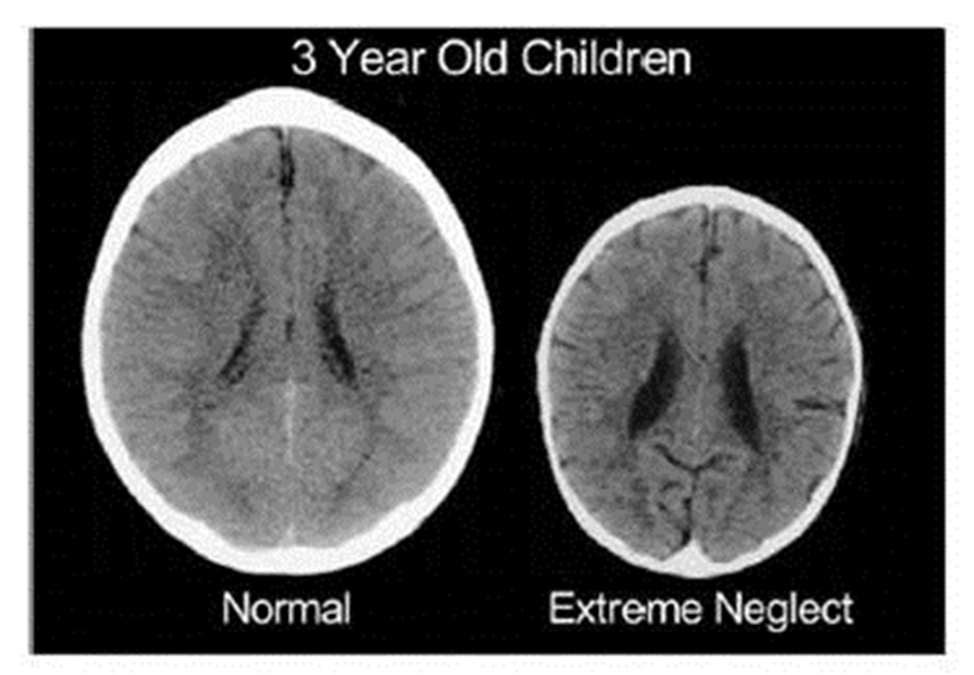 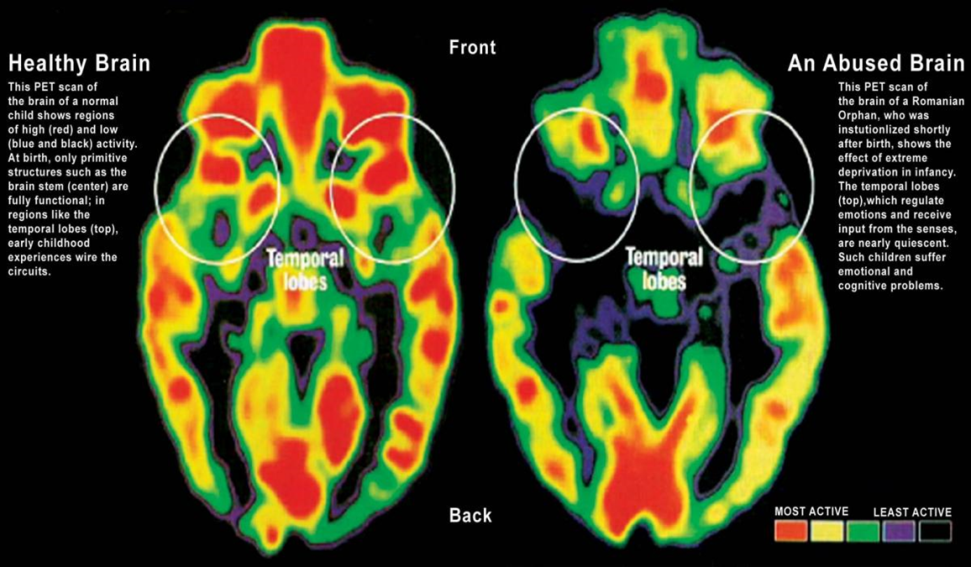 13
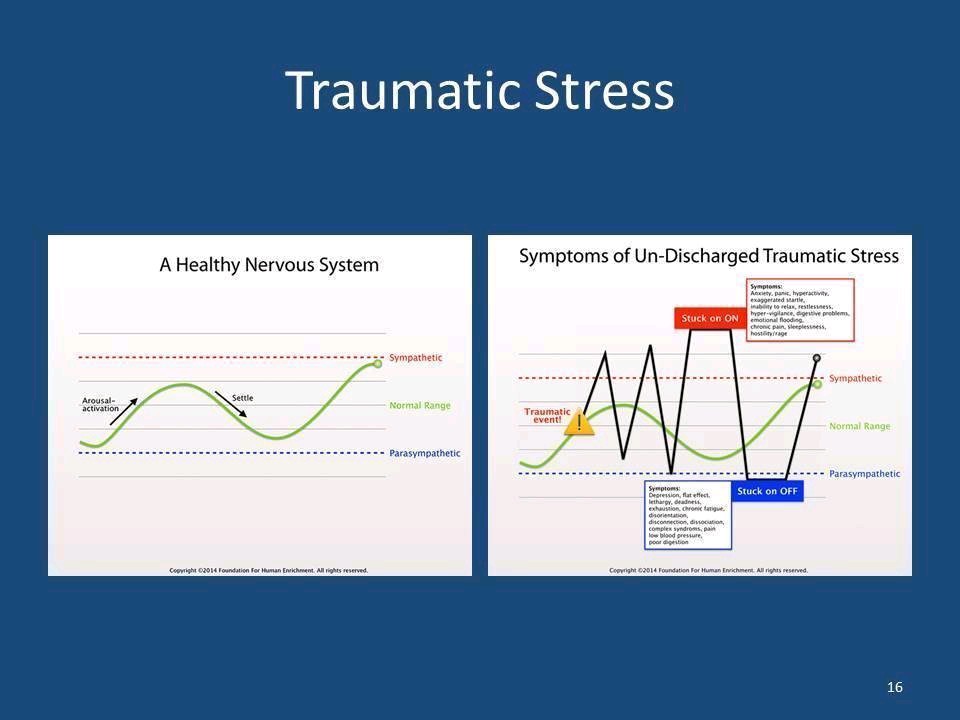 14
TRAUMA
REJECTION SENSITIVITY
INPUT/OUTPUT
Cerebellum- Oscillation dampener
10% of volume
75% of neural connections
Balance movement and vision
Task Positive Network TPN
Default Mode Network  DMN
AUTISM, ADHD & VAST
Populations of Concern
Poverty
Underserved Minority Populations
Transgenerational Trauma
LGBTQ+ Youth
Children of Veterans
Learning Differences
REGULATION
Continuum of Adaptive Responses to Threat
18
Adapted from Perry, 2001
[Speaker Notes: In the fearful child a defiant stance is often seen. This is typically interpreted as a willful and controlling child. Adults often respond to the oppositional behavior by becoming angry or more demading. The child overreadin the non-verbal cues of the frustrated adult feels more threatened and moves from alarm to fear and fear to terror the behavior of the child reflects their attempts to adapt and respond to a percieved or mispercieved threat]
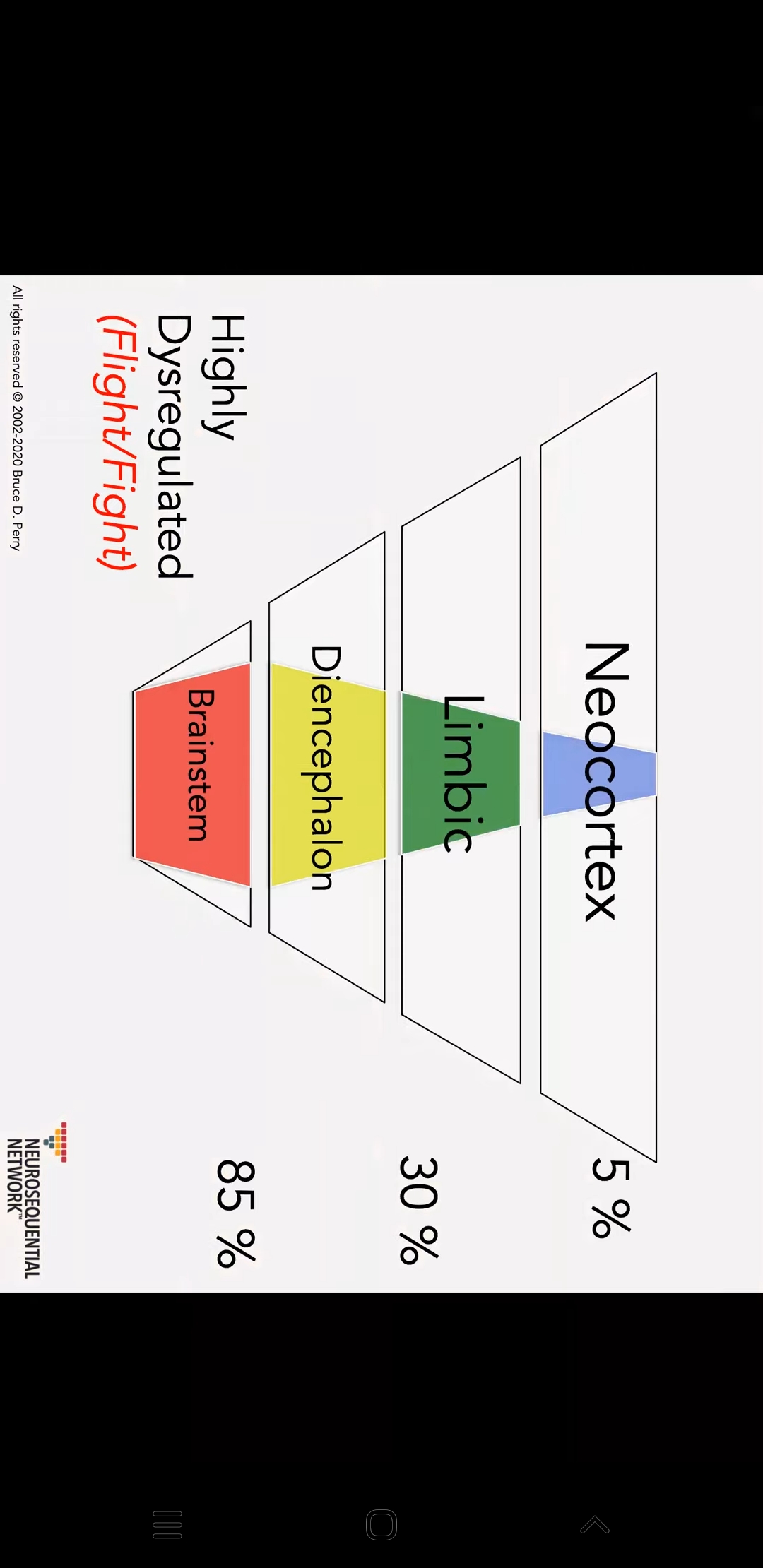 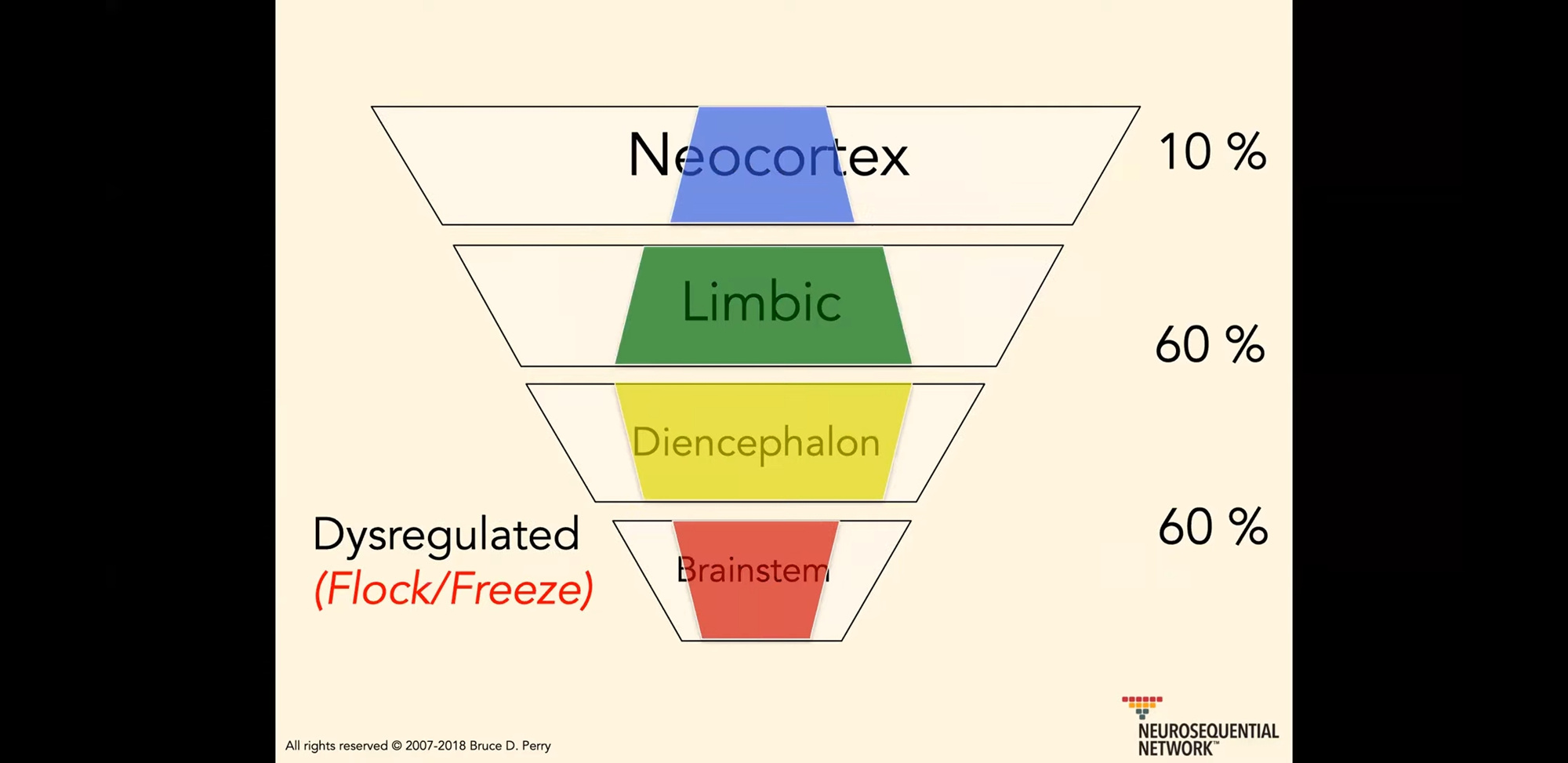 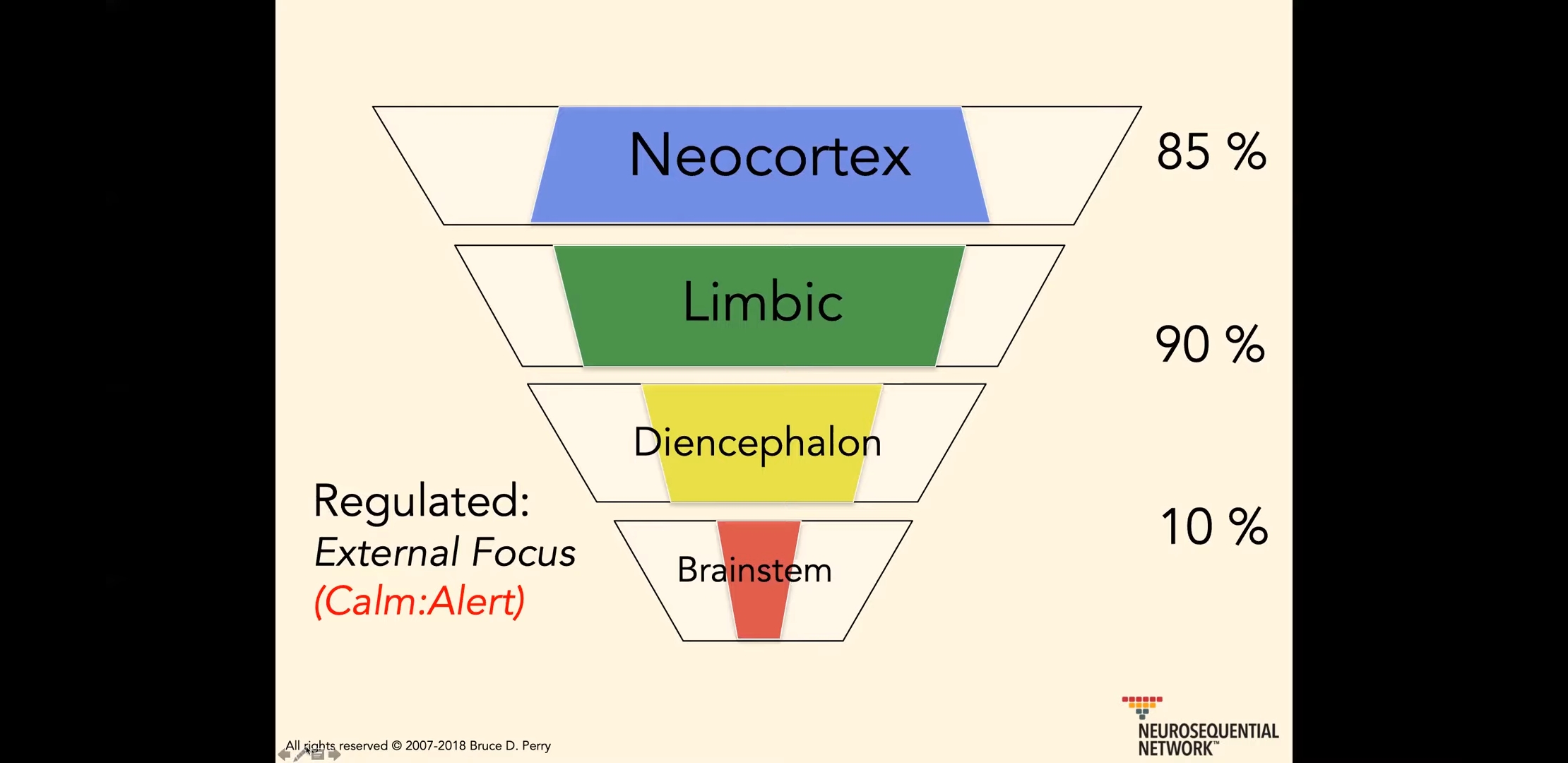 WHAT DO WE DO?
BOTTOM UP AND ALL AROUND
BASIC NEEDS
FELT SAFETY
PARENTING SUPPORT
INTERDEPENDANCE
SUPPORT 
ACCOMODATIONS
NEUROBIOLOGICALLY INFORMED INTERVENTIONS
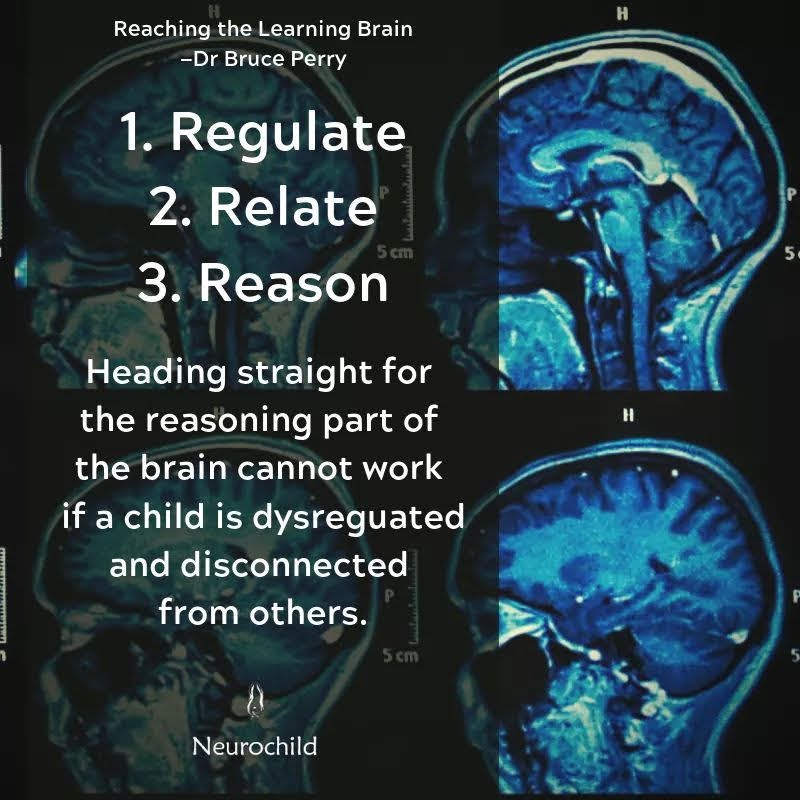 Regulation before all else
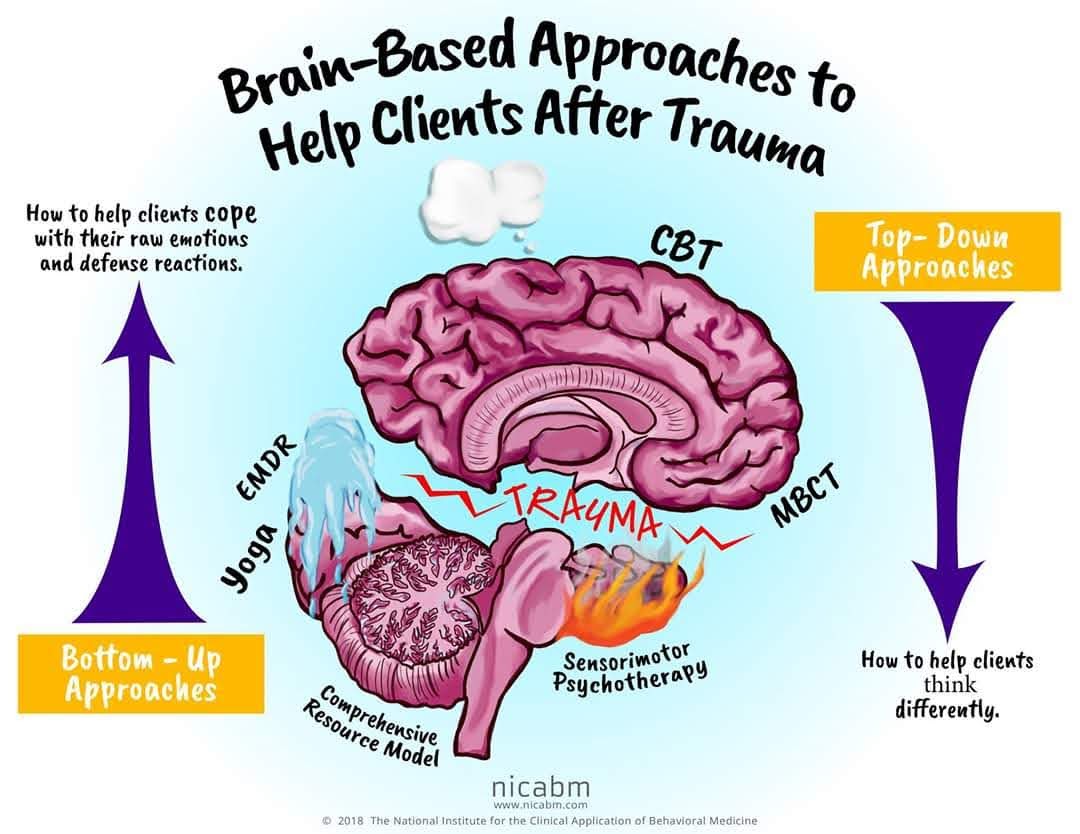 NEUROBIOLGOICALLY INFORMED INTERVENTIONS
WHAT WE DO
HOW WE DO IT
Integrated Health
Multidisciplinary Communication
The words you use matter
Shifting the Paradigm
Advocating for the needs to be addressed vs behaviors
Regulation before words
What words are you using
Tone
Appropriate to their current cognitive functioning
Alternative forms of communication
Neurobiologically Informed Models
Top Down
Bottom Up
Combination
TFCBT
NCBT
DBT
Talk Therapy
CBT
ABA
SFT
EMDR
SMART
NMT
Play Therapies
Effects of Sensory Bin Use
Hear Rate
STAIC Score
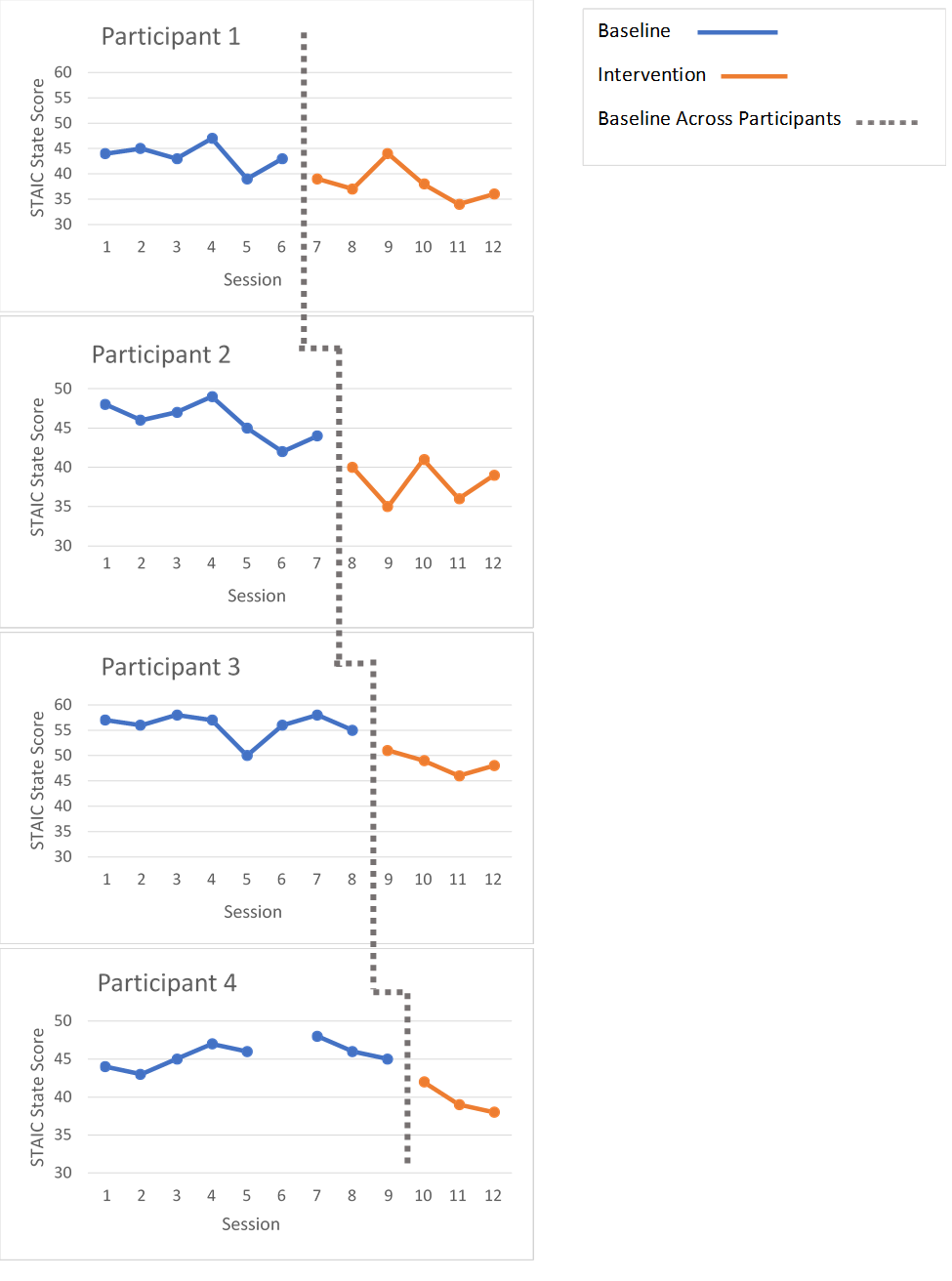 26
Somatosensory System
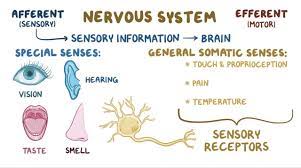 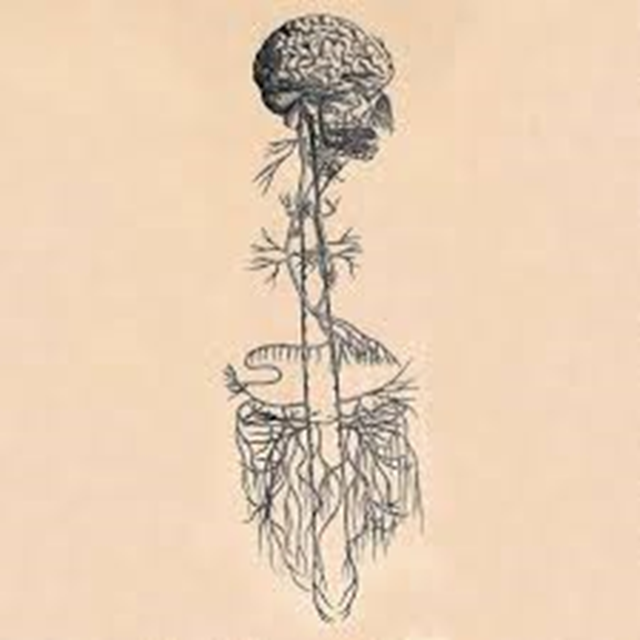 Core Paradigm Shifts
Thank you

Deanna McCulloch, PhD, LCPC
Owner and Clinical Director 
Connected Counseling
406-201-1485
DeannaMcCulloch@connectedcounseling.space
ConnectedCounseling.space
Questions?